MODULE 7
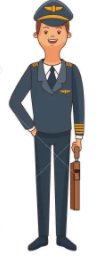 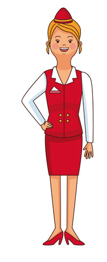 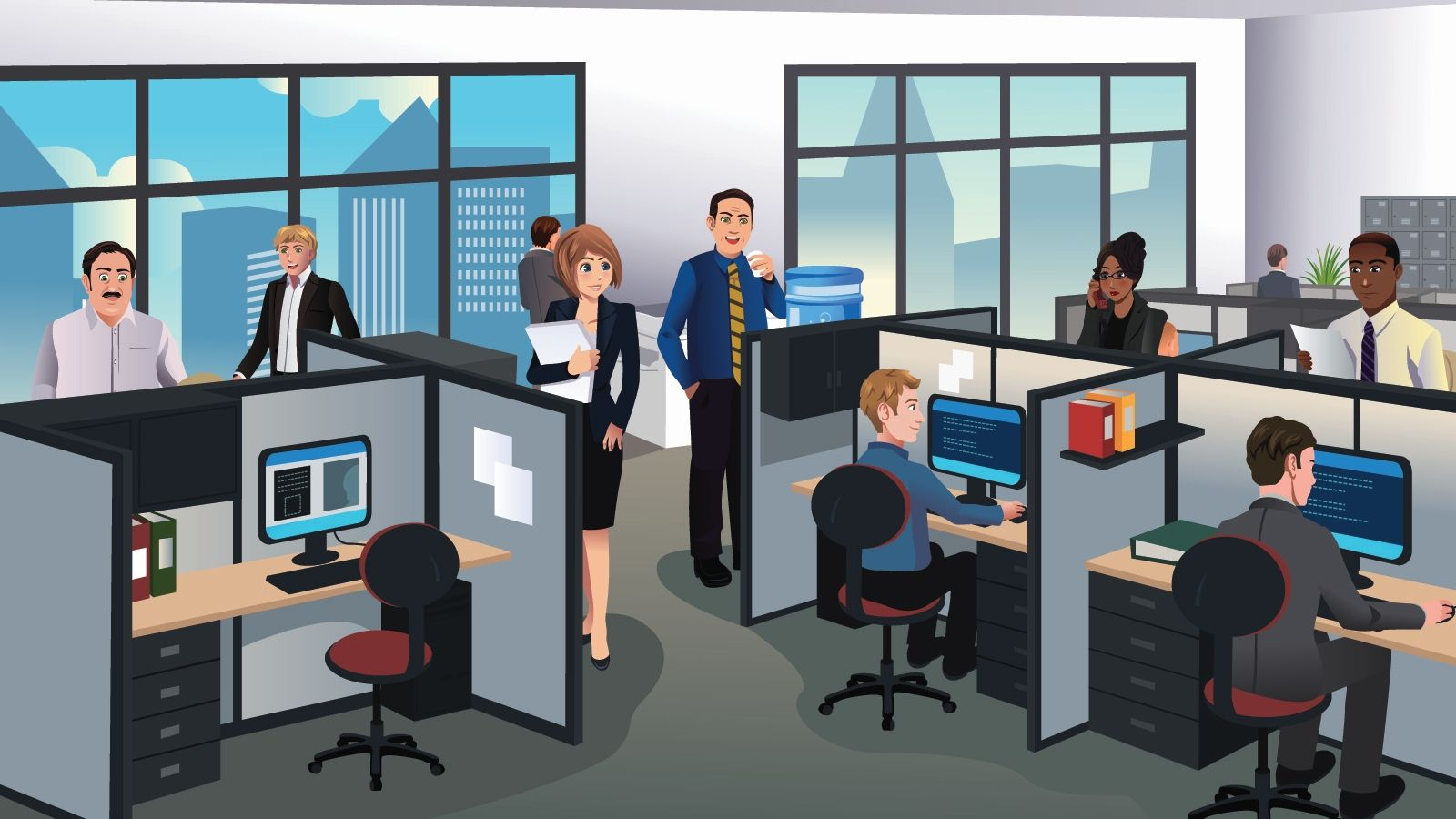 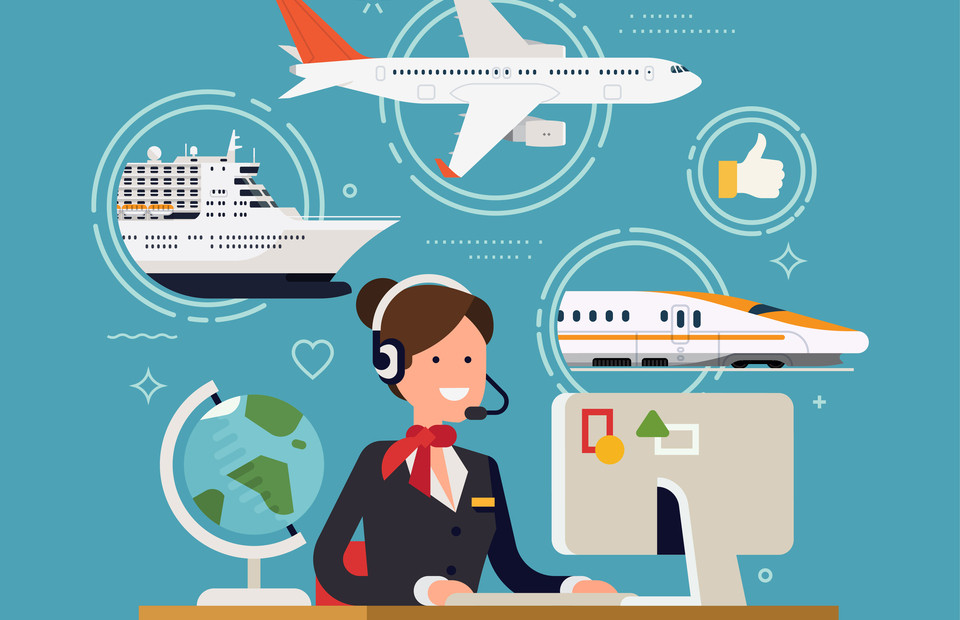 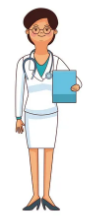 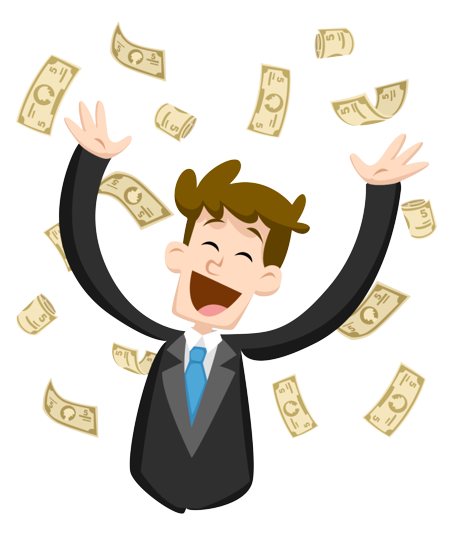 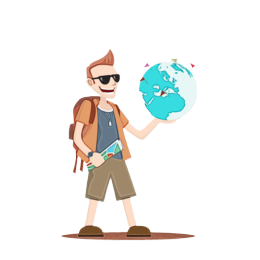 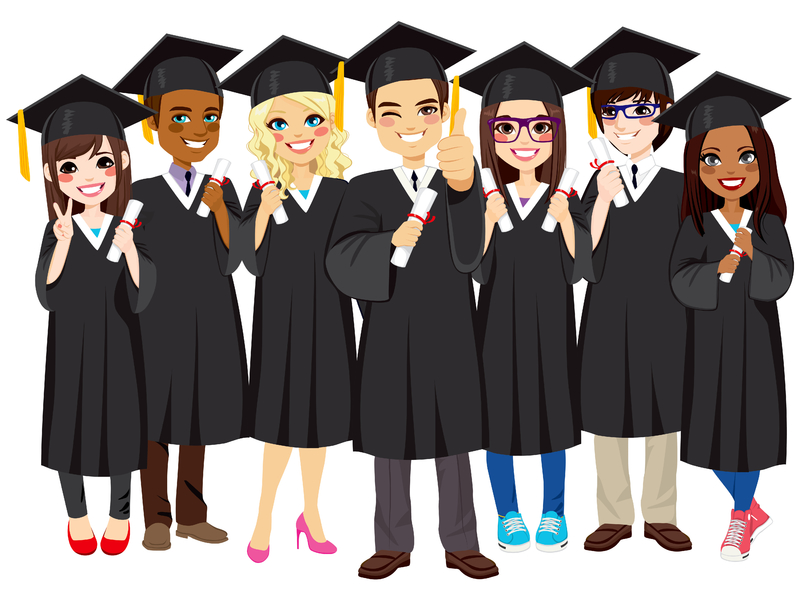 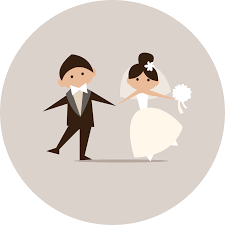 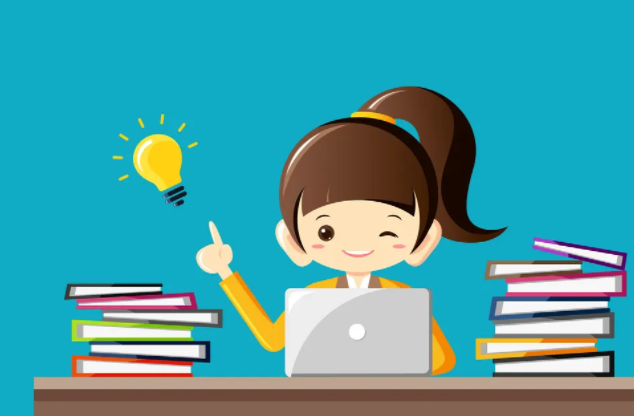 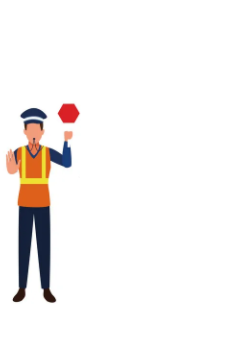 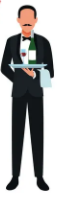 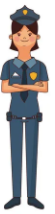